Тема выступления:Финансовая грамотность и география
Бессарабова Лариса Вячеславовна
Учитель географии МБОУ Гашунской СОШ № 4
Финансовая грамотность может стать ресурсом не только достижения общих целей и результатов образования в целом, но и быть содержательным элементом школьных курсов географии, не нарушая их целостности, а способствуя органичной связи с действительностью, жизненными потребностями.
     Изучение основ финансовой грамотности носит сугубо практический характер и, очевидно, что подобные знания необходимы при решении реальных проблем.
     Важность введения знаний по финансовой грамотности в школьный курс географии обусловлена новыми образовательными запросами семьи, общества и государства, а также необходимостью адаптации школьников к динамично изменяющимся социально-экономическим условиям в современном обществе, повышенными требованиями к личности и будущим кадрам в условиях рыночной экономики, их активности, самостоятельности, компетентности, деловитости, ответственности.
Нормативно-правовые основы интеграции финансовой грамотности в содержание школьного предмета «География»
ФГОС ООО, утвержденный Приказом Министерства просвещения РФ от 31 мая 2021 г. № 287 -https://fgosreestr.ru/educational_standard/federalnyi-gosudarstvennyi-obrazovatelnyi-standart-osnovnogo-obshchego-obrazovaniia
ФГОС СОО, утвержденный Приказом Министерства просвещения РФ от 17 мая 2012 г. № 413 -https://fgosreestr.ru/educational_standard/federalnyi-gosudarstvennyi-obrazovatelnyi-standart-srednego-obshchego-obrazovaniia
Приказ Министерства просвещения РФ от 12 августа 2022 г. n 732 «О внесении изменений в ФГОС СОО, утвержденныйприказом министерства образования и науки РФ от 17 мая 2012 г. № 413» - https://www.garant.ru/hotlaw/federal/1565894/
Примерная рабочая программа основного общего образования «География» - https://fgosreestr.ru/oop/235
Примерная образовательная программа учебного курса «География родного края» предметной области «Общественные науки» - https://fgosreestr.ru/oop/270
Единая рамка компетенций по финансовой грамотности для учащихся школьного возраста (ЕРКФГ) - https://app-dev.xn--80apaohbc3aw9e.xn--p1ai/storage/18922/edinaya-ramka-fg.pdf
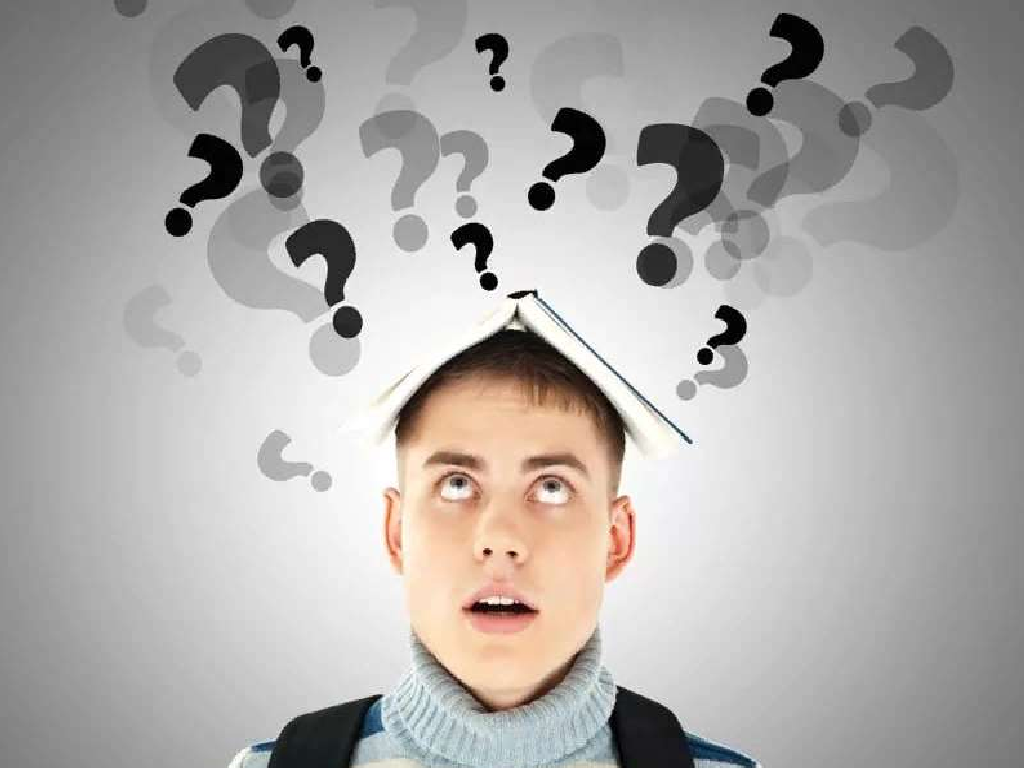 Как заработать?
Как тратить карманные деньги?
Как открыть карту?
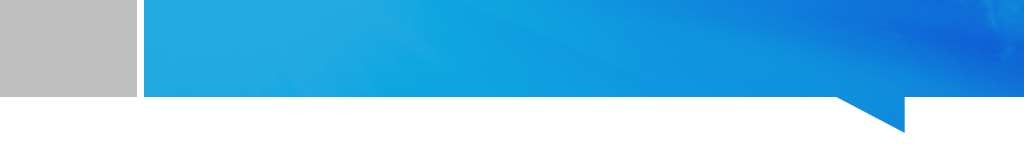 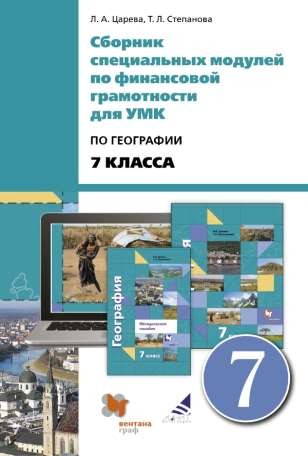 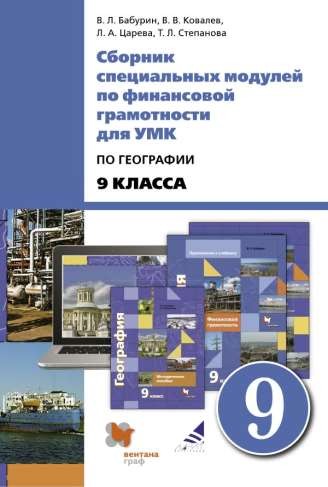 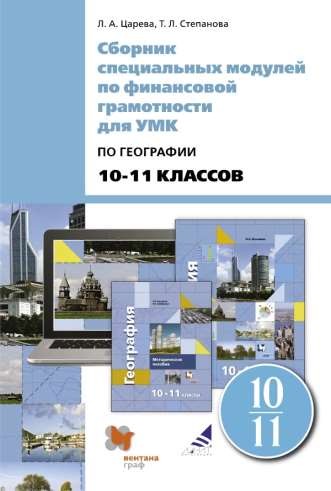 УМК по географии
https://xn--80apaohbc3aw9e.xn--p1ai/materials/sbornik-specialnyh modulej-po-finansovoj-gramotnosti-dlya-umk-po-geografii-(7-9-11-klassy)/
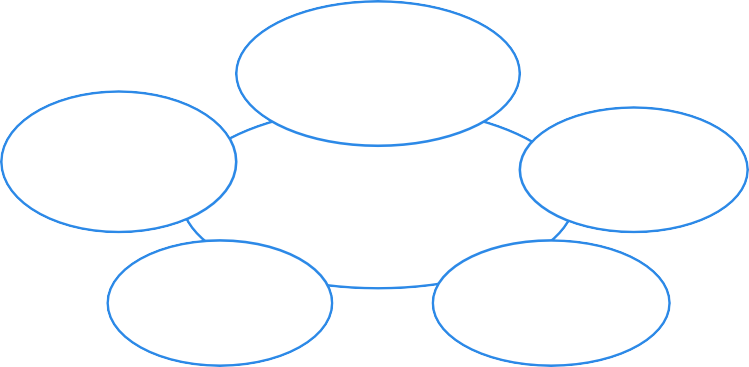 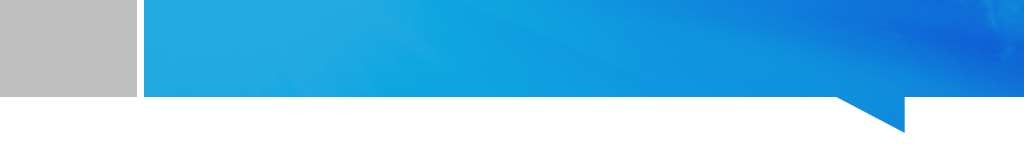 5-6 класс
беречь
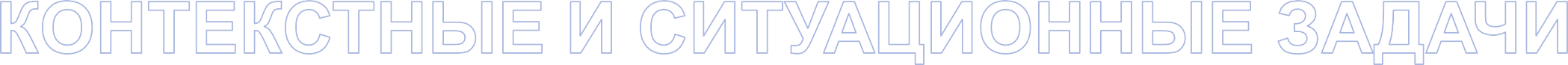 ?
?
СБЕРЕГАТЬ
?
?
Модуль «Ресурсы и проблемы выбора»
Задание 1.
Подбери синонимы к слову «сберегать»
Задание 2
Оля внесла в таблицу то, что она сможет сберегать
Приведи примеры, что из перечисленного в таблице УМЕНЬШИТСЯ, а чего, наоборот, станет больше – УВЕЛИЧИТСЯ, если беречь?
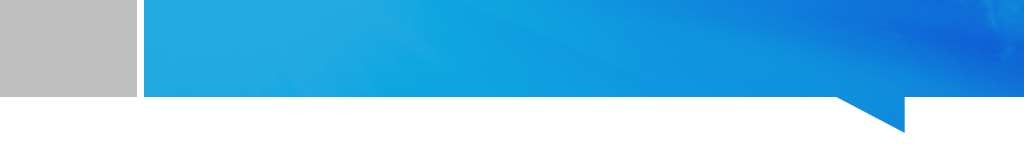 7 класс
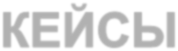 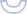 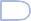 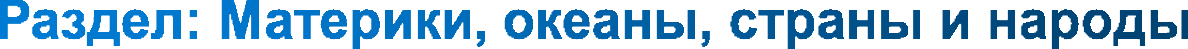 Модуль «Как подготовиться к поездке в зарубежную страну»
Тема: Способы сэкономить в путешествии
Задание (кейс): Маша на летние каникулы вместе с родителями отправляется в путешествие по странам Европы (можно указать конкретные страны).
Какие из приведенных ниже советов помогут семье сэкономить бюджет? Каждый ответ обоснуйте.
Знакомьтесь с национальной кухней
Выбирайте местные и сезонные блюда
Покупайте сувениры в туристических местах и в аэропорту
Всегда оформляйте туристическую страховку
Если вы едете в Европу, будет выгоднее взять с собой доллары
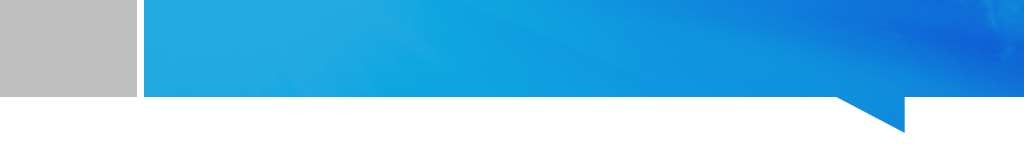 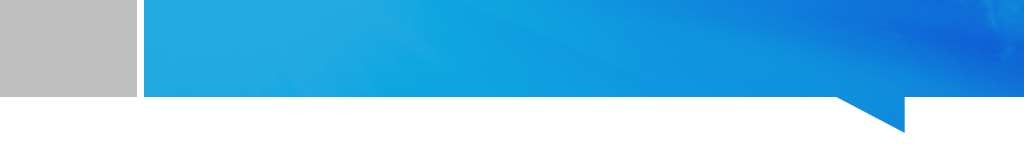 Творческие задания
8-9 класс
8-9 класс
ТВОРЧЕСКИЕ ЗАДАНИЯ
ТВОРЧЕСКИЕ ЗАДАНИЯ
Модуль «Финансовое планирование и бюджет»
«Денежные»города. Задание. На контурной карте отметить города
изображенные на денежных купюрах
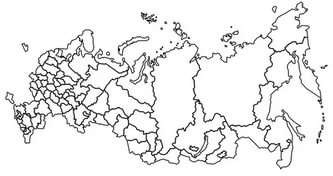 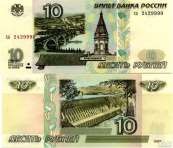 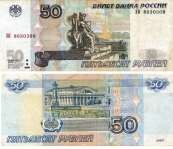 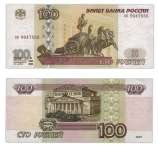 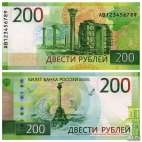 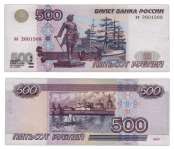 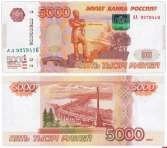 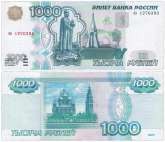 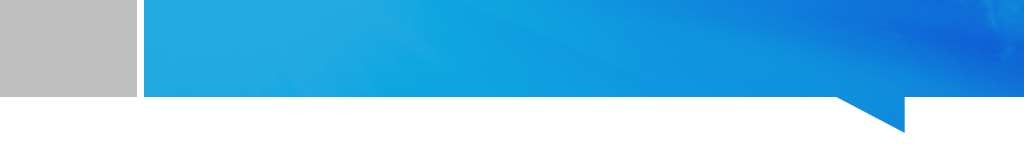 10-11 класс
Как подготовиться к зарубежной поездке
ИНФОРМАЦИОННЫЕ РЕСУРСЫ
Работа в группах. Памятка для групп.
Оформление заграничного паспорта.
Варианты поездки.
Пластиковая карта и наличные деньги.
Поиск авиабилетов.
Бронирование отелей.
Оформление визы.
 Культурная программа.
Расходы на питание.
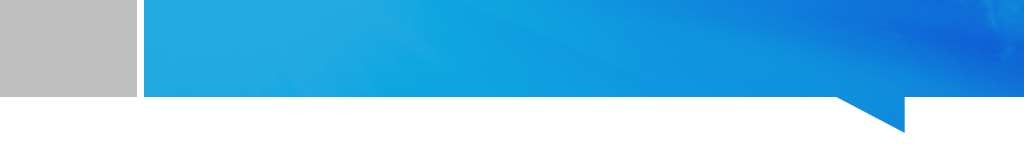 10-11 класс
Как подготовиться к зарубежной поездке
ИНФОРМАЦИОННЫЕ РЕСУРСЫ
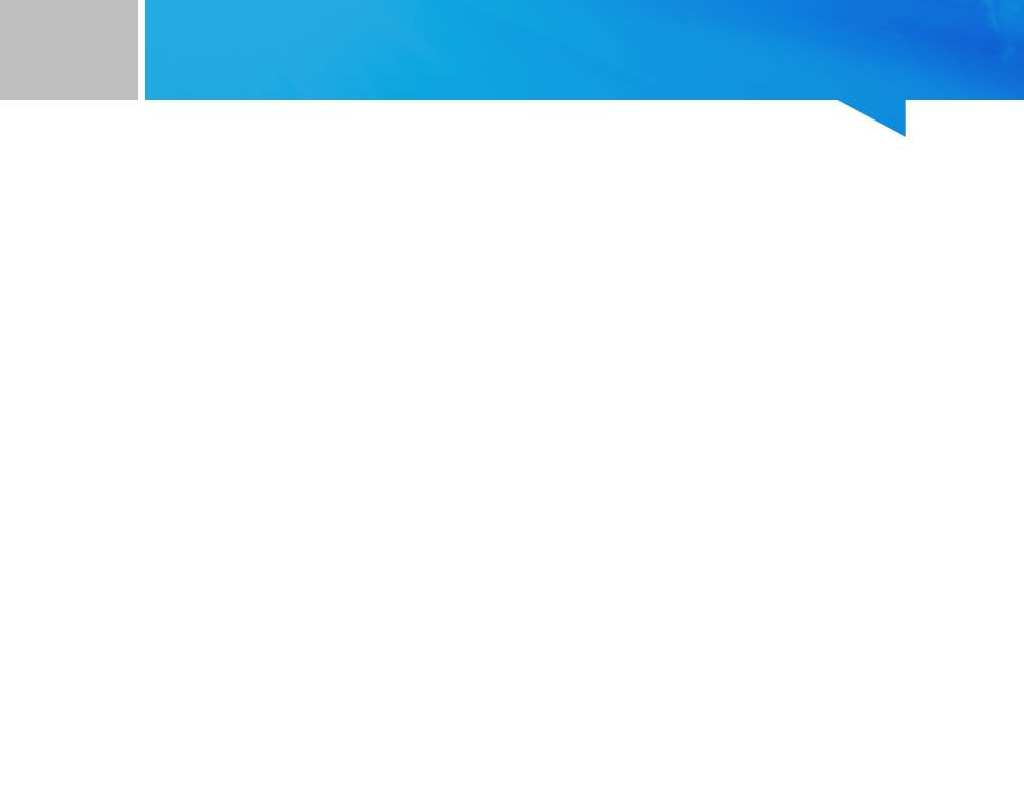 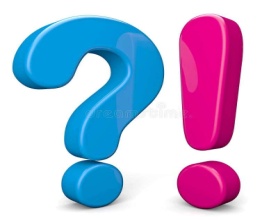 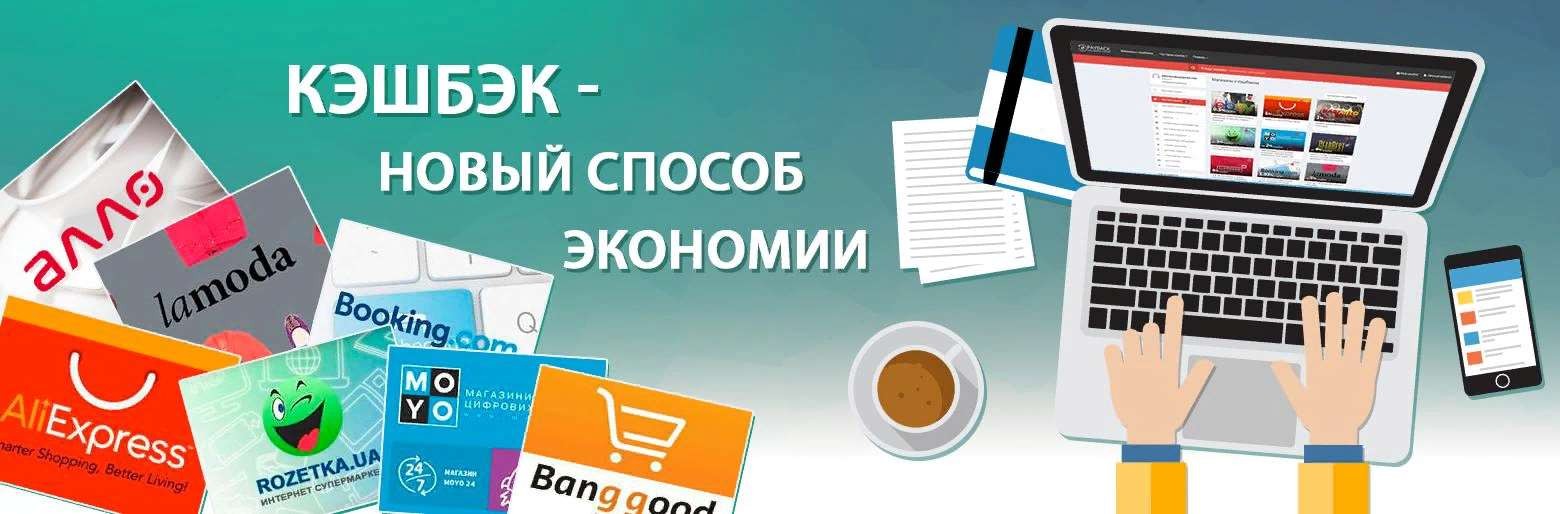 Кэшбэки
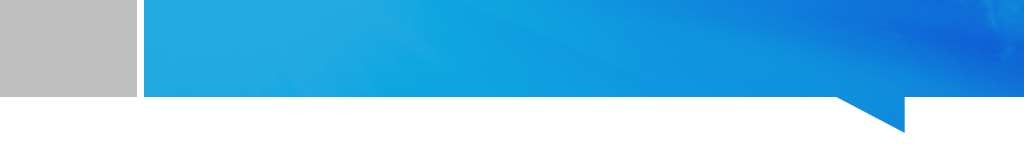 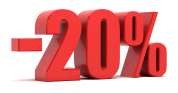 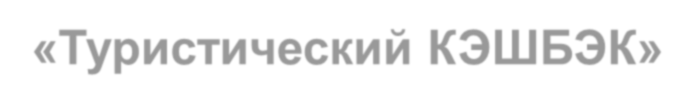 Условия участия
Карта МИР

2. Карта зарегистрирована в системе лояльности на 

3. Выбор маршрута путешествия
по России на сайте
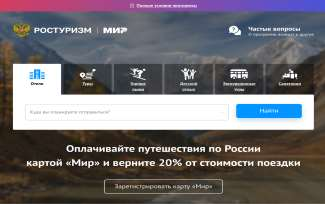 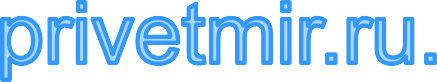 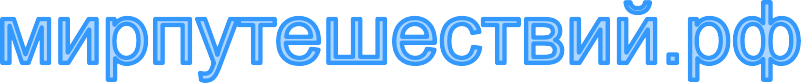 Выполнив все условия Акции кэшбэк приходит на карту в течение 5 рабочих дней.
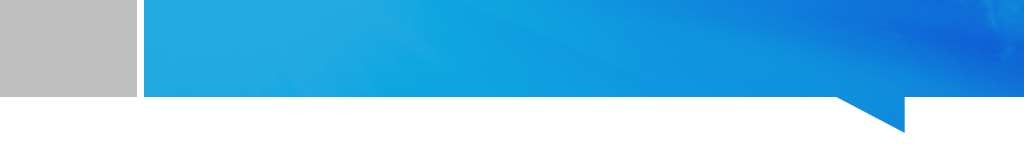 Экономика для экономных
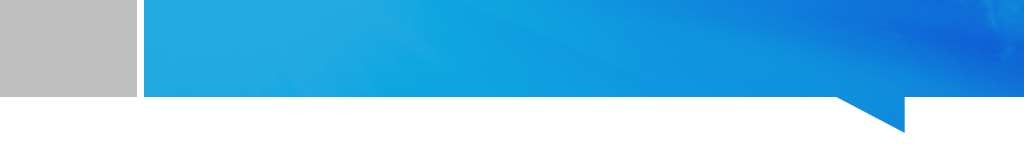 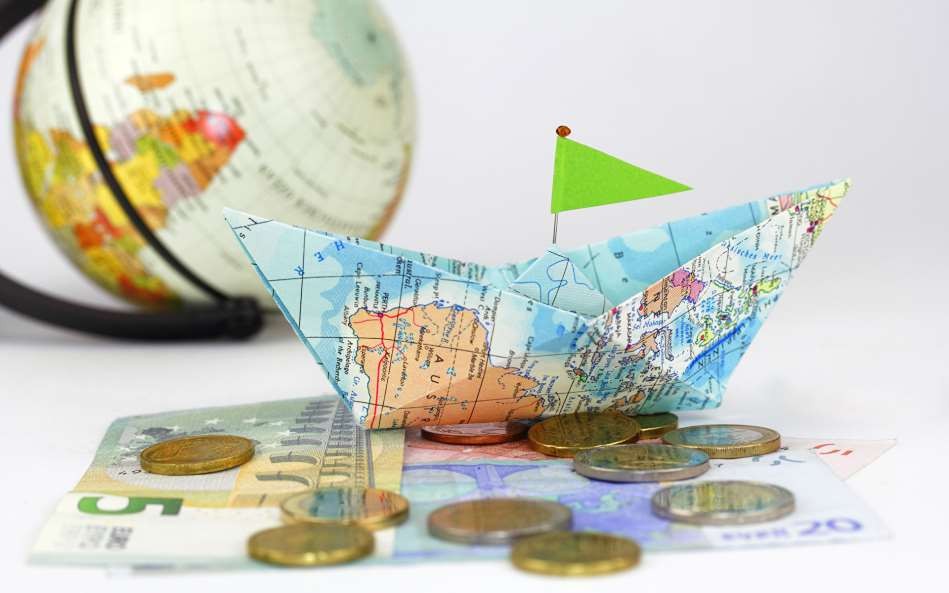 ФИНАНСОВАЯ ГРАМОТНОСТЬ - уроки для жизни!
ФИНАНСОВАЯ ГРАМОТНОСТЬ - уроки для жизни!